Le portrait en histoire de l’art
Clis école Leclerc 2014/2015
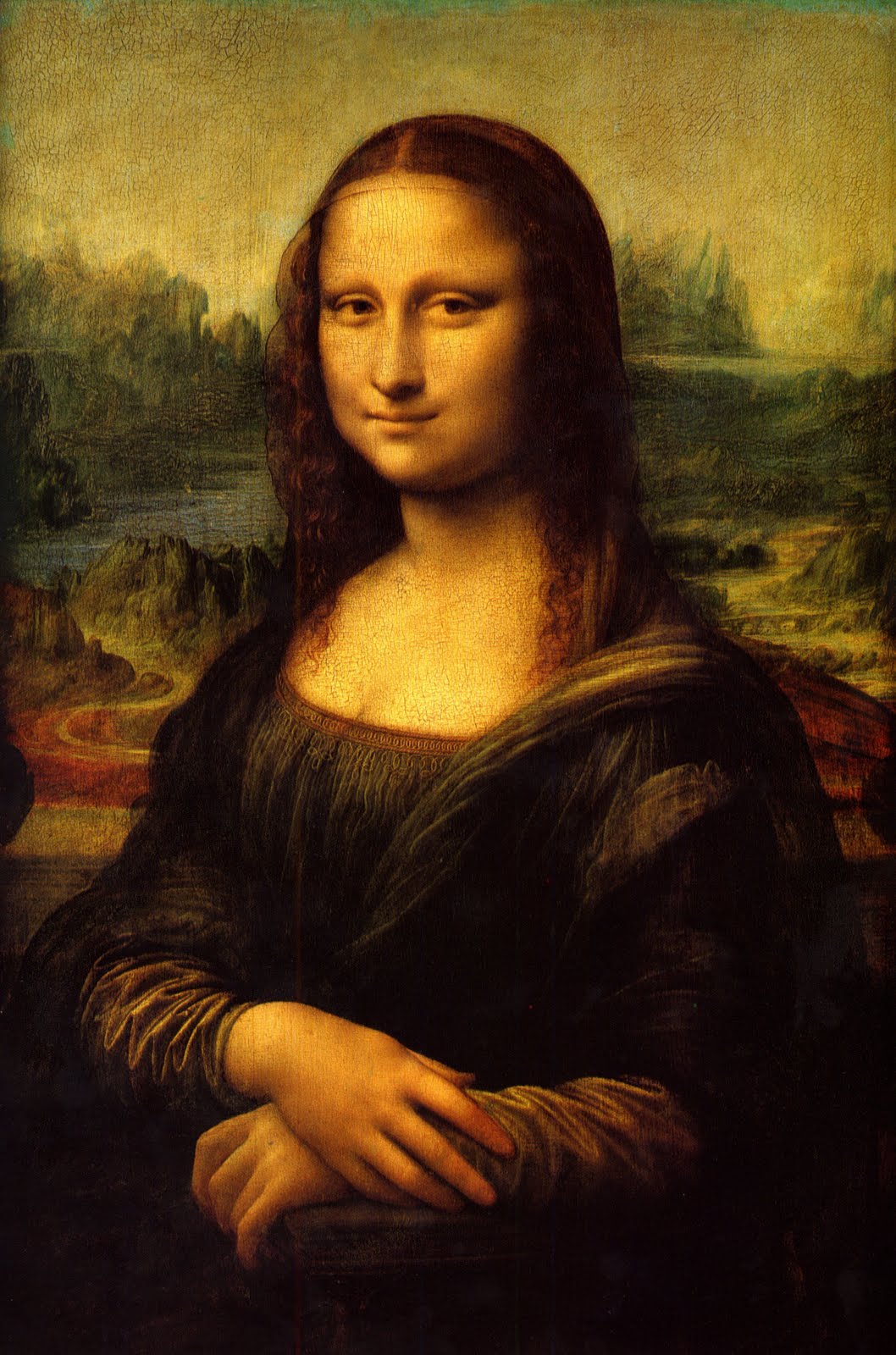 Léonard de Vinci, La Joconde, 1503 - 1506
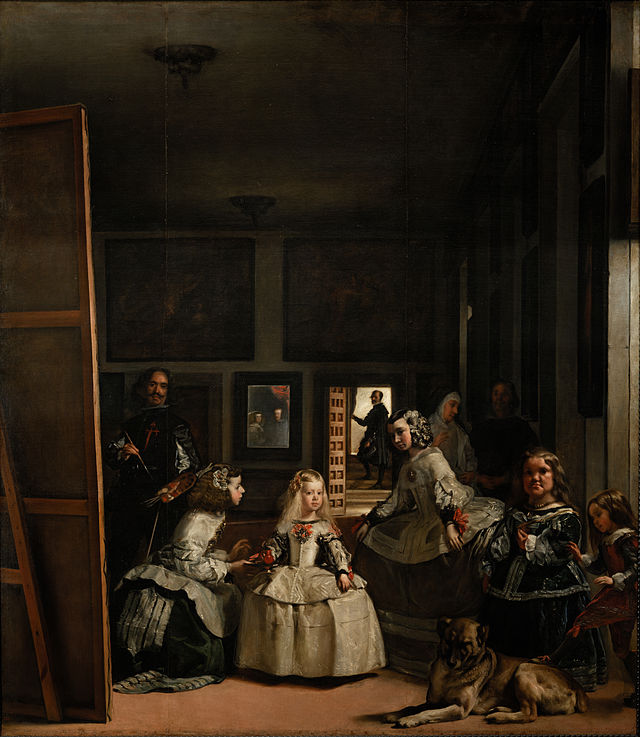 Velasquez, Les Ménines,  1656
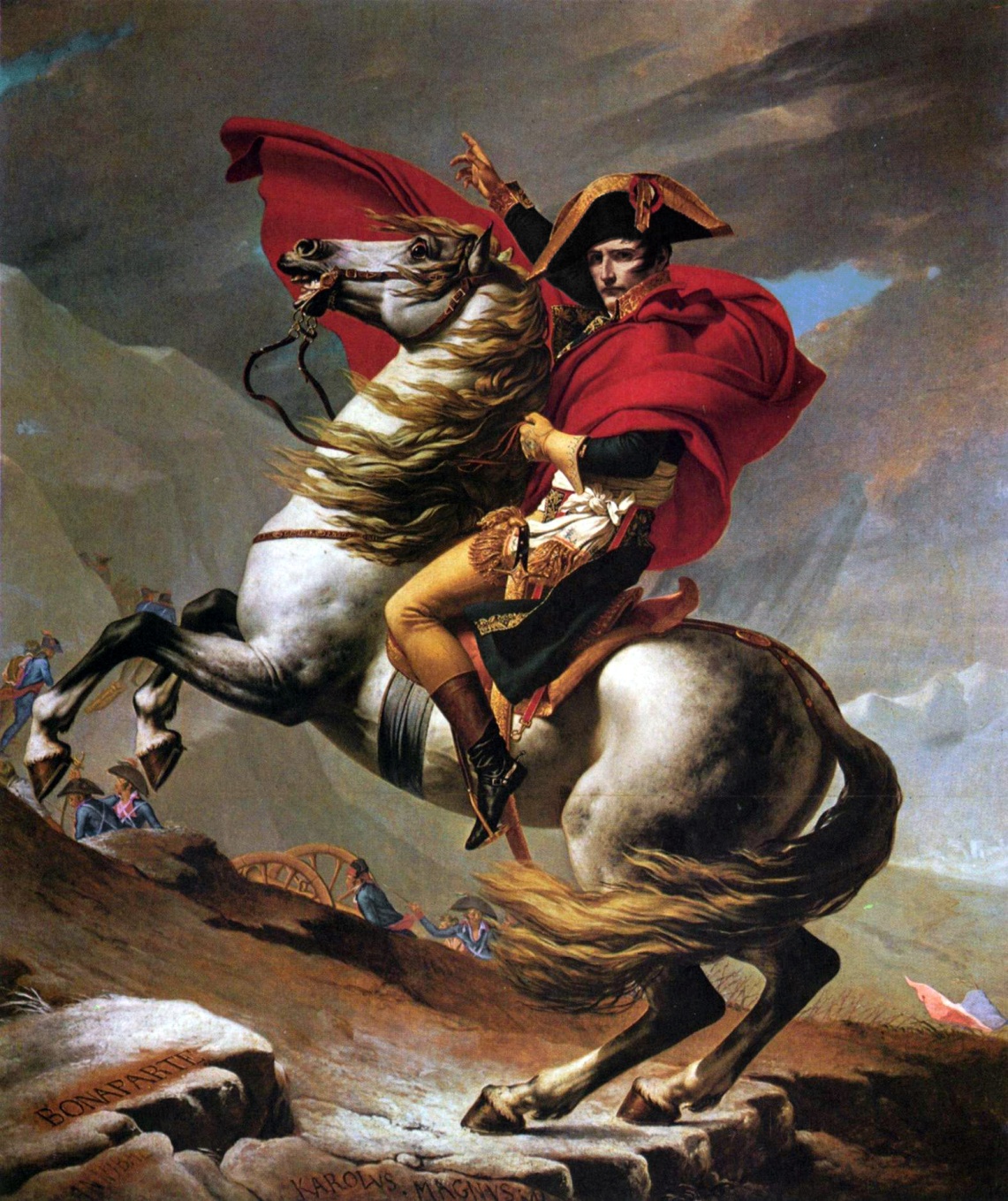 Jacques-David, Napoléon traversant le col du grand Saint Bernard, 1800
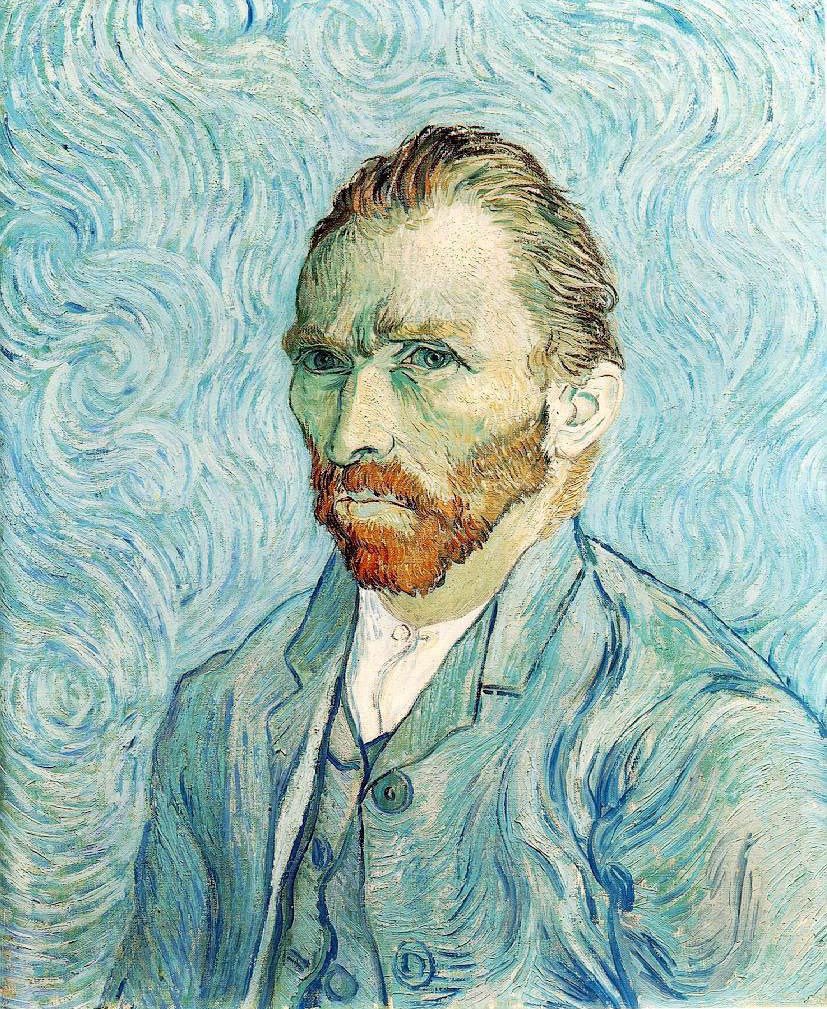 Van Gogh, Autoportrait, 1889
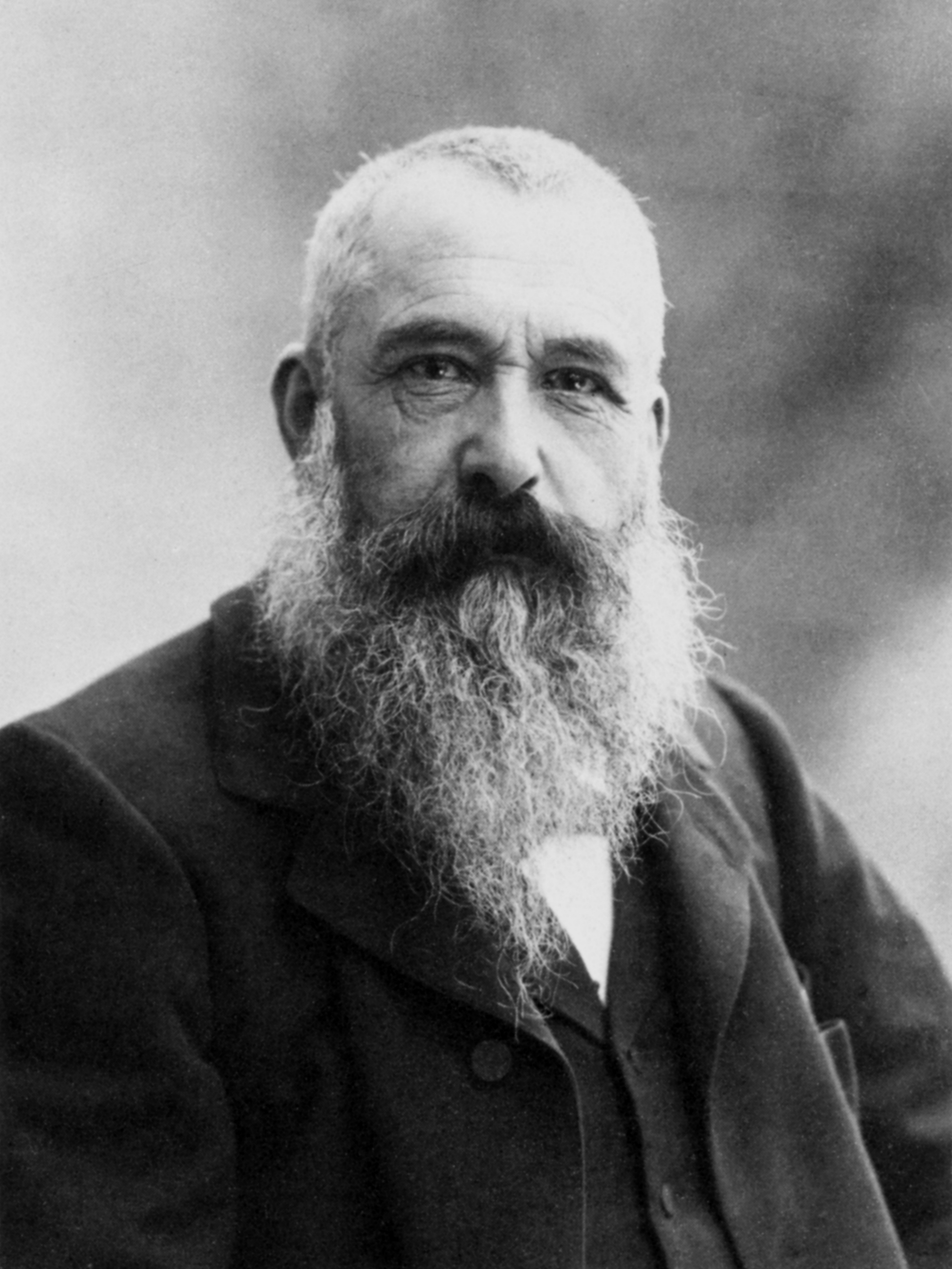 Nadar, Claude Monet, 1899
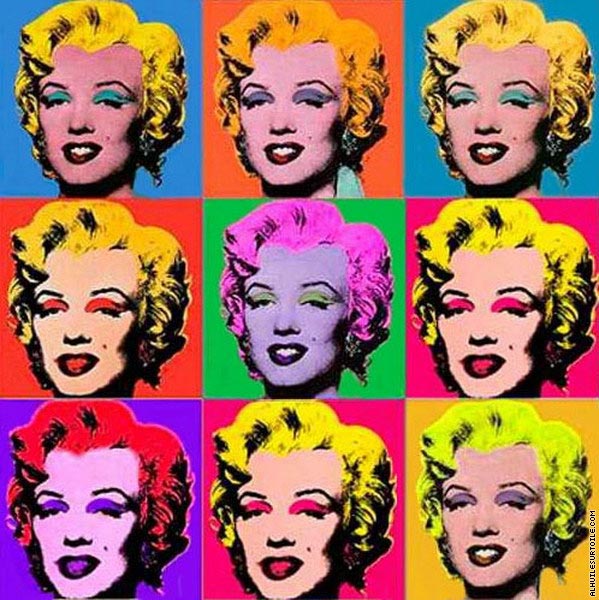 Andy WARHOL, Marilyn Monroe, 1967.
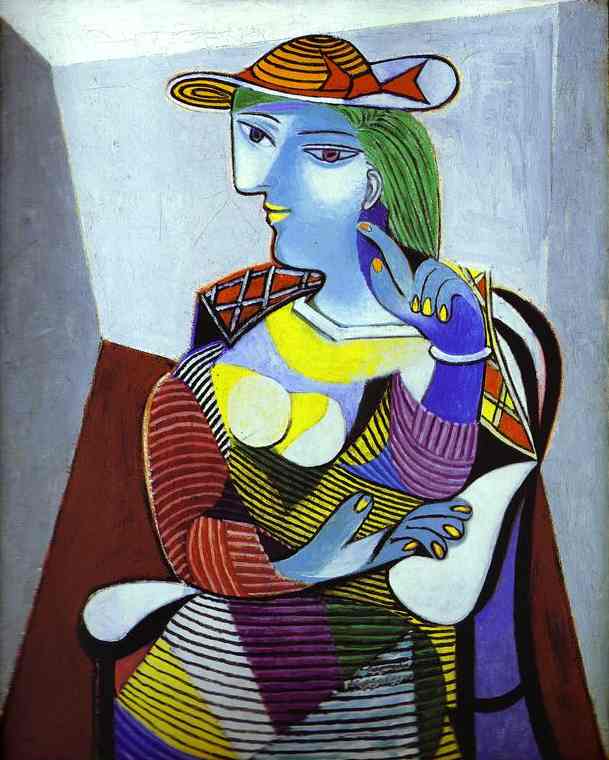 Picasso, Marie-Thérèse, 1937